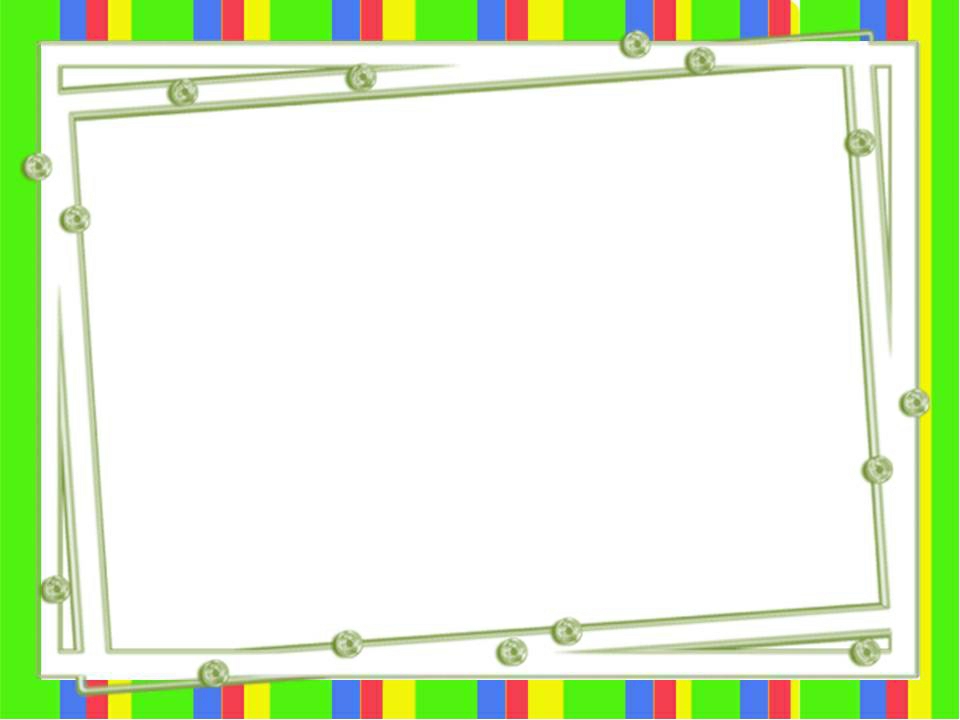 МАДОУ «Детский сад №422» г.Перми
МИНИ-МУЗЕЙ
«В МИРЕ СКАЗОК»
Автор: Микрюкова Полина Геннадьевна
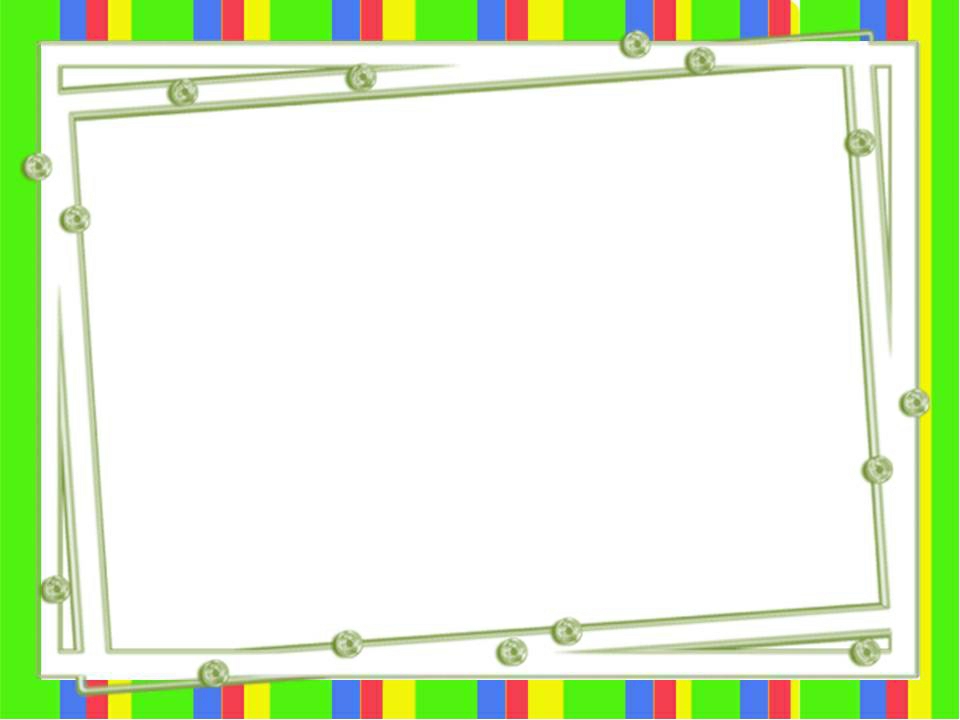 «Сказка – великая духовная культура народа,
которую мы собираем по крохам,
и через сказку раскрывается перед
нами тысячелетняя история народа»
(Алексей Толстой)
Мини-Музей «В мире сказок» как форма образовательной и воспитательной работы создан по инициативе воспитателей. Он возник как результат поисковой и исследовательской деятельности педагогического коллектива группы «Сказка».
Социальная значимость мини-музея «В мире сказок» заключается в создании развивающей предметно-пространственной среды - совместном участии детей, родителей и педагогов. Дошкольники чувствуют свою причастность к музею: приносят из дома экспонаты.
В настоящих музеях экспонаты трогать нельзя, а в нашем музее не только можно, но и нужно! В обычном музее ребенок - лишь пассивный созерцатель, а здесь он — соавтор, творец экспозиции. Причем не только он сам, но и его родители.
Наши экспонаты – это волшебные предметы разных сказочных персонажей.
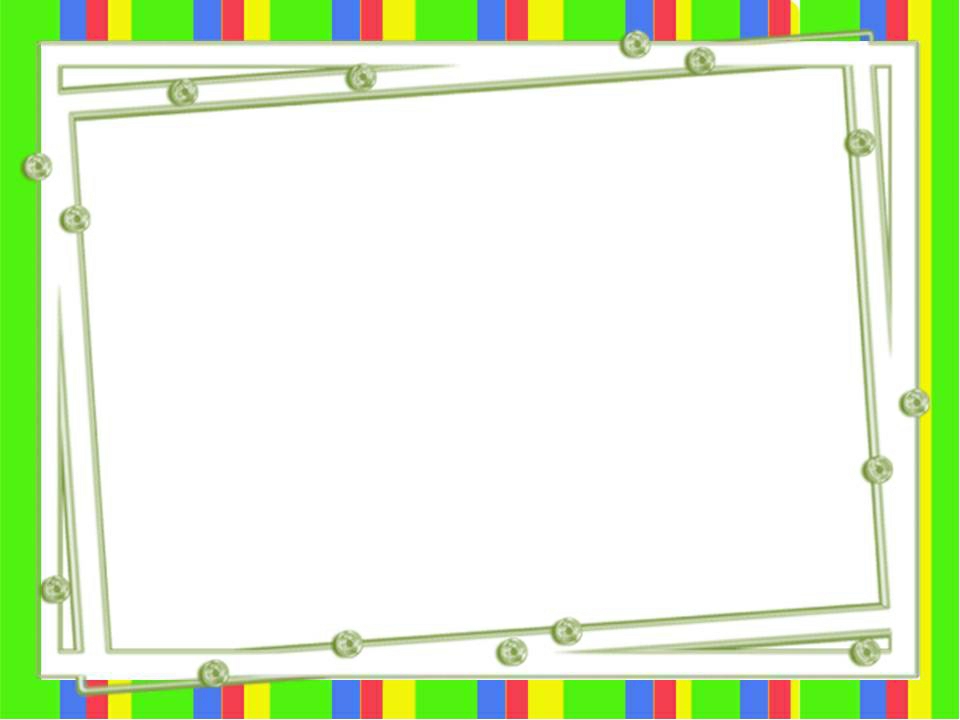 Цель: формирование интереса к сказкам, создание условий для активного использования сказок в деятельности детей, приобщение детей к богатствам русской художественной литературы через знакомство со сказкой.
Задачи:
- Пробудить в детях интерес к сказке, к сказочным персонажам;
- Воспитывать бережное отношение к экспонатам музея;
- Обогащать и расширять словарный запас детей.
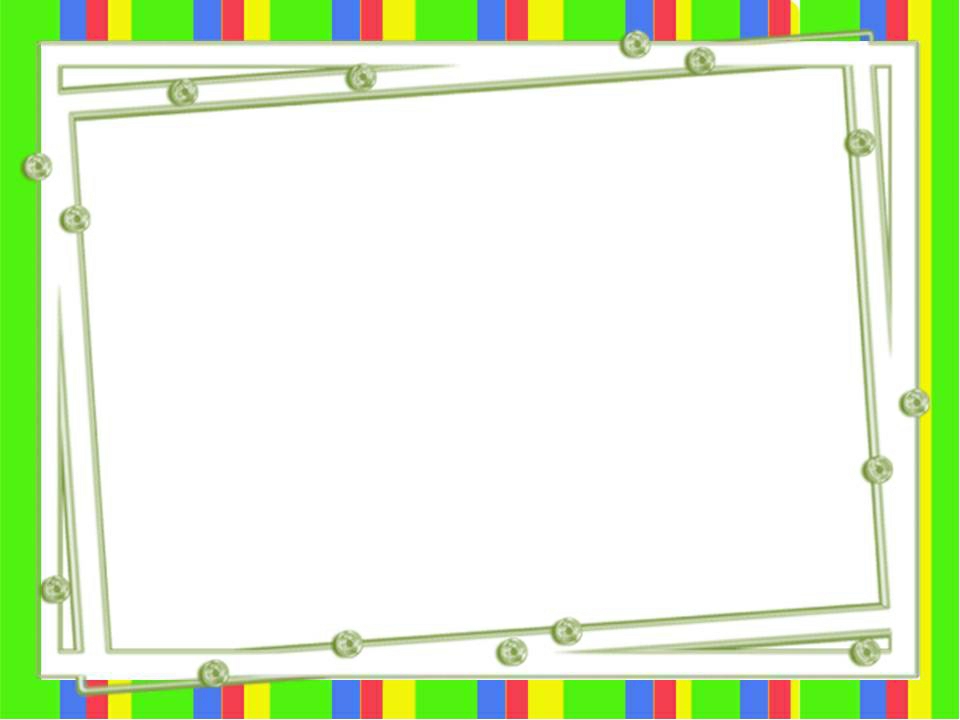 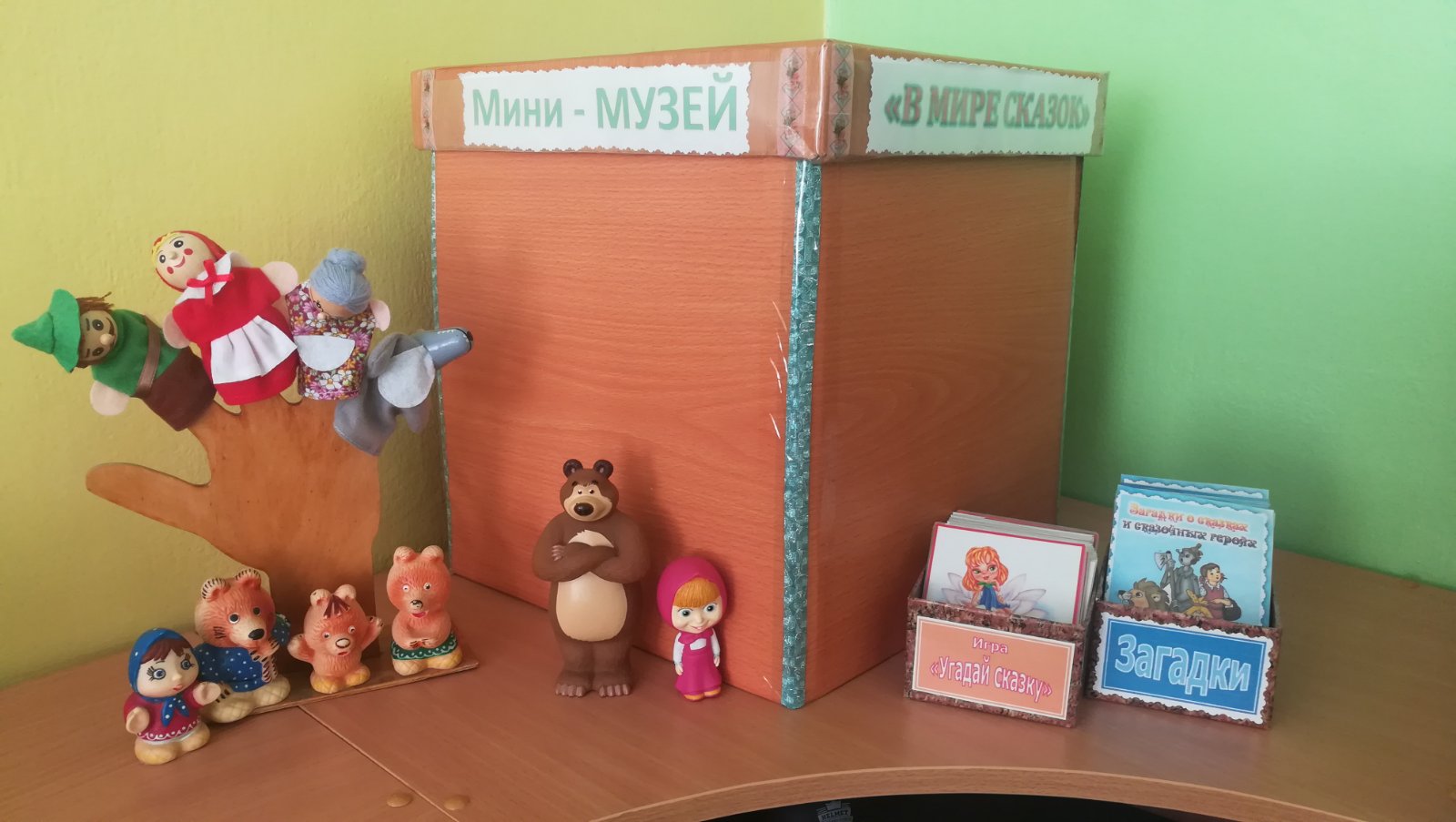 Наш музей
 находится
 в необычной 
волшебной коробке
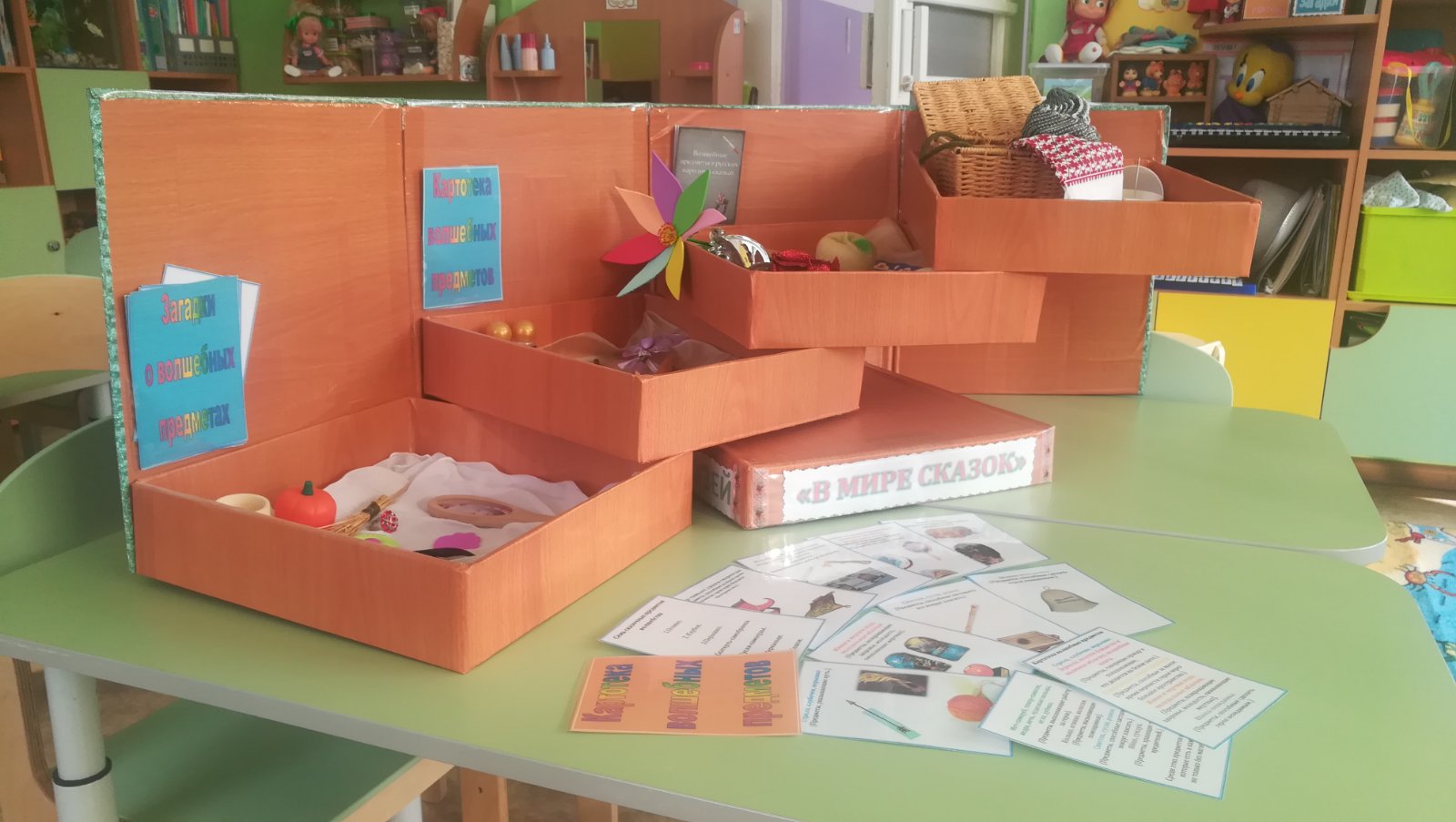 Волшебные предметы из 
В русских сказкок
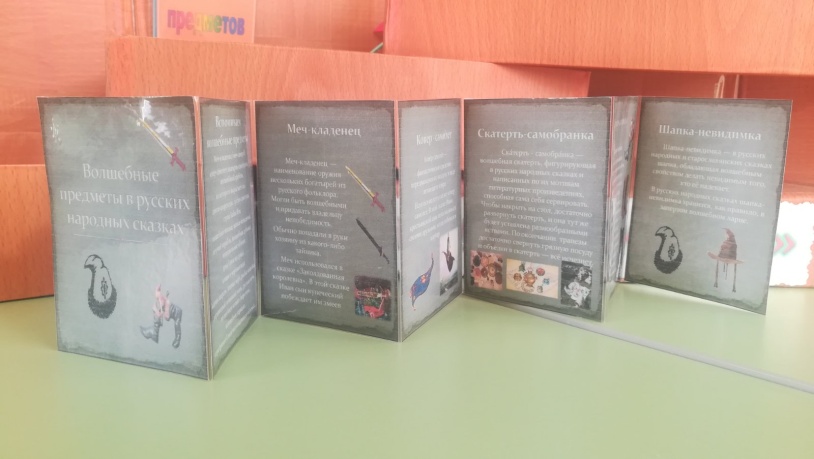 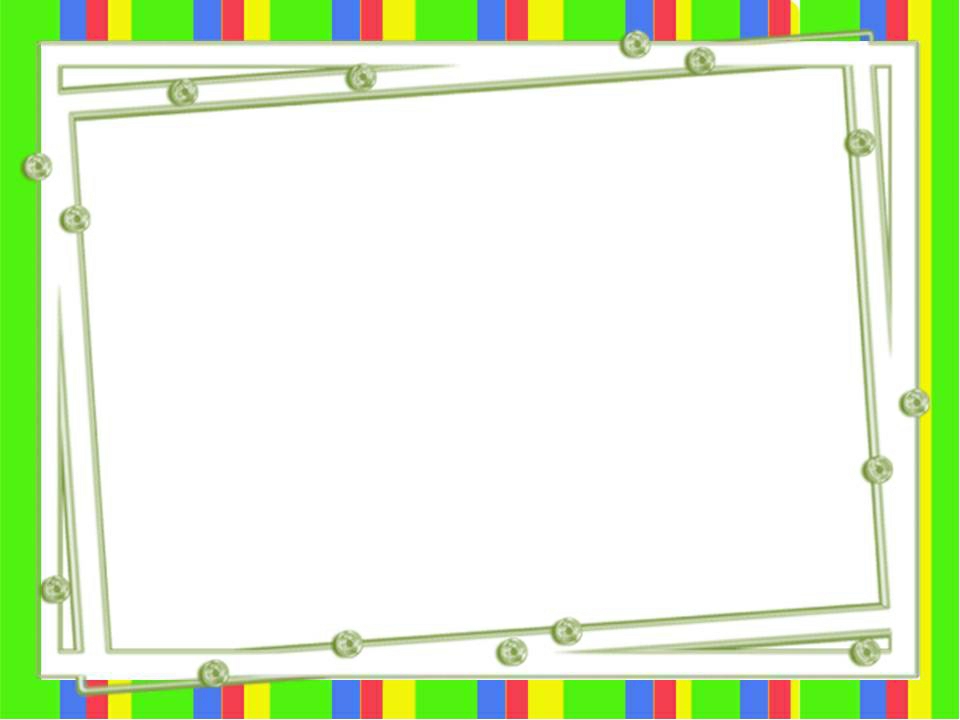 Волшебные предметы:
Ковер – самолет,
Сапоги – скороходы, 
Скатерть – самобранка, 
Шапка - невидимка
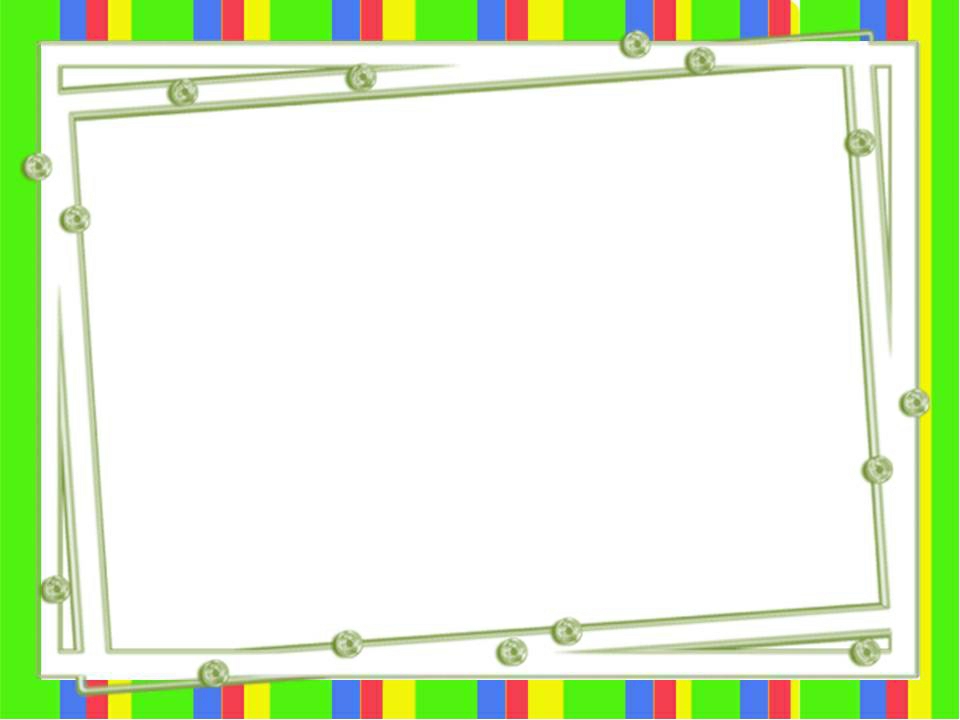 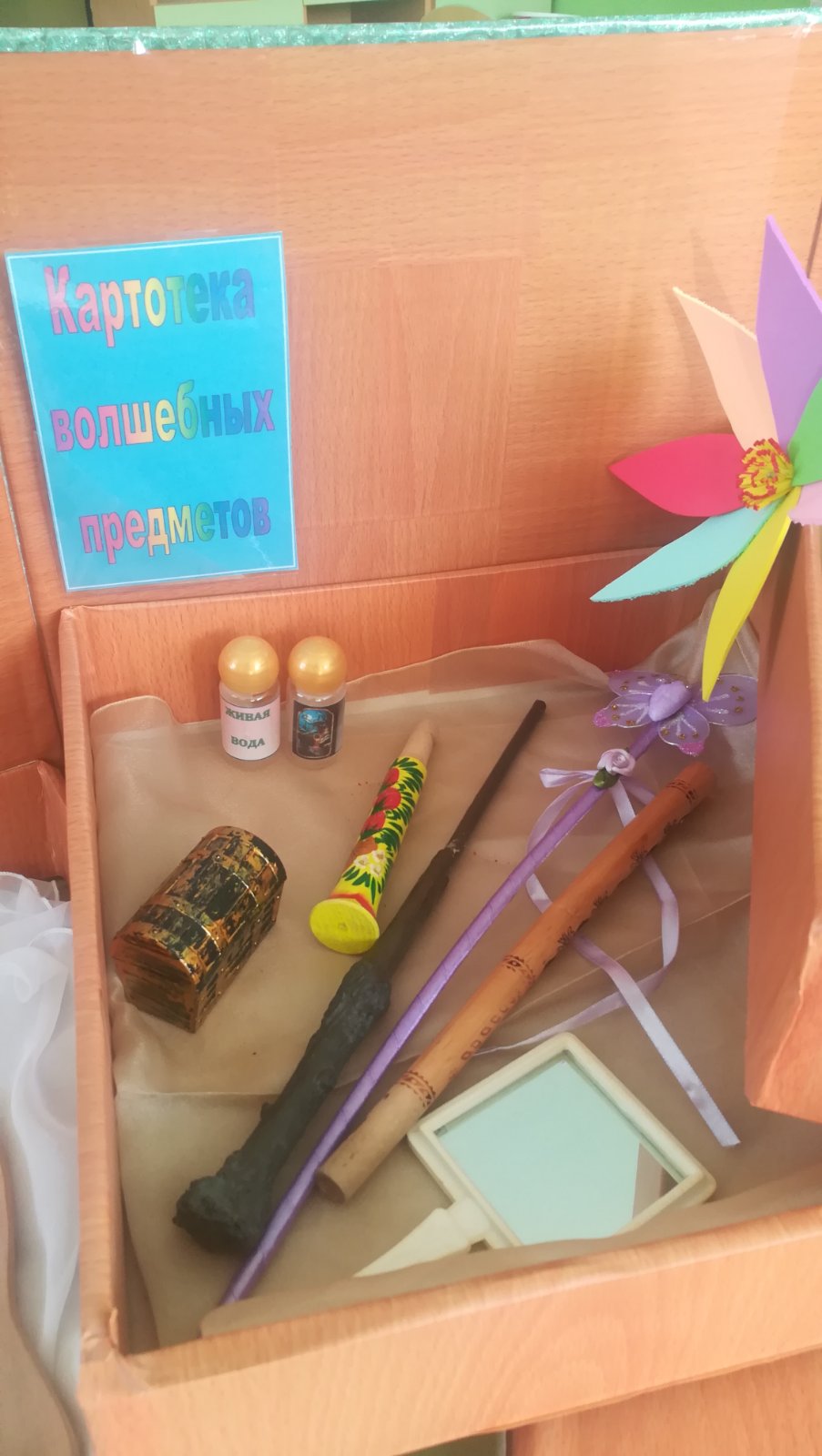 Картотека загадок
 о волшебных предметах
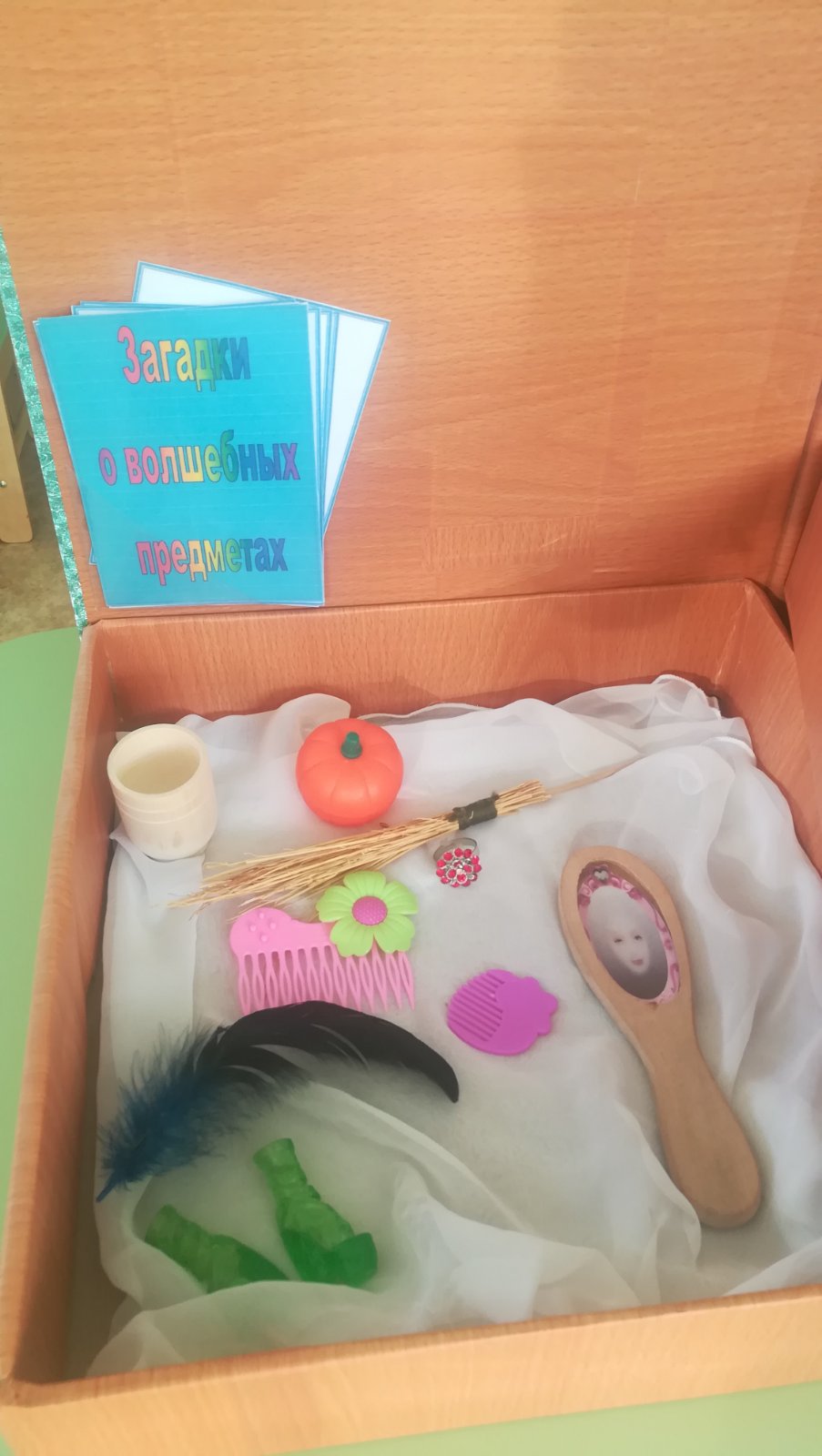 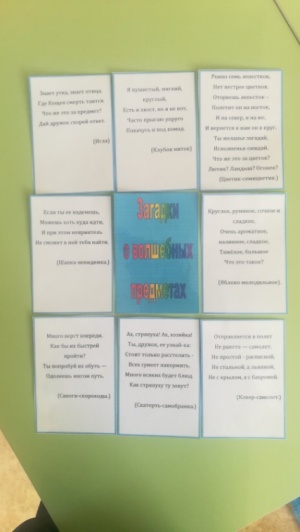 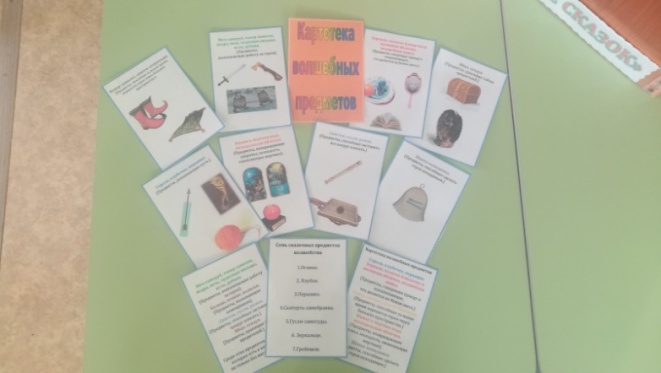 Картотека волшебных предметов
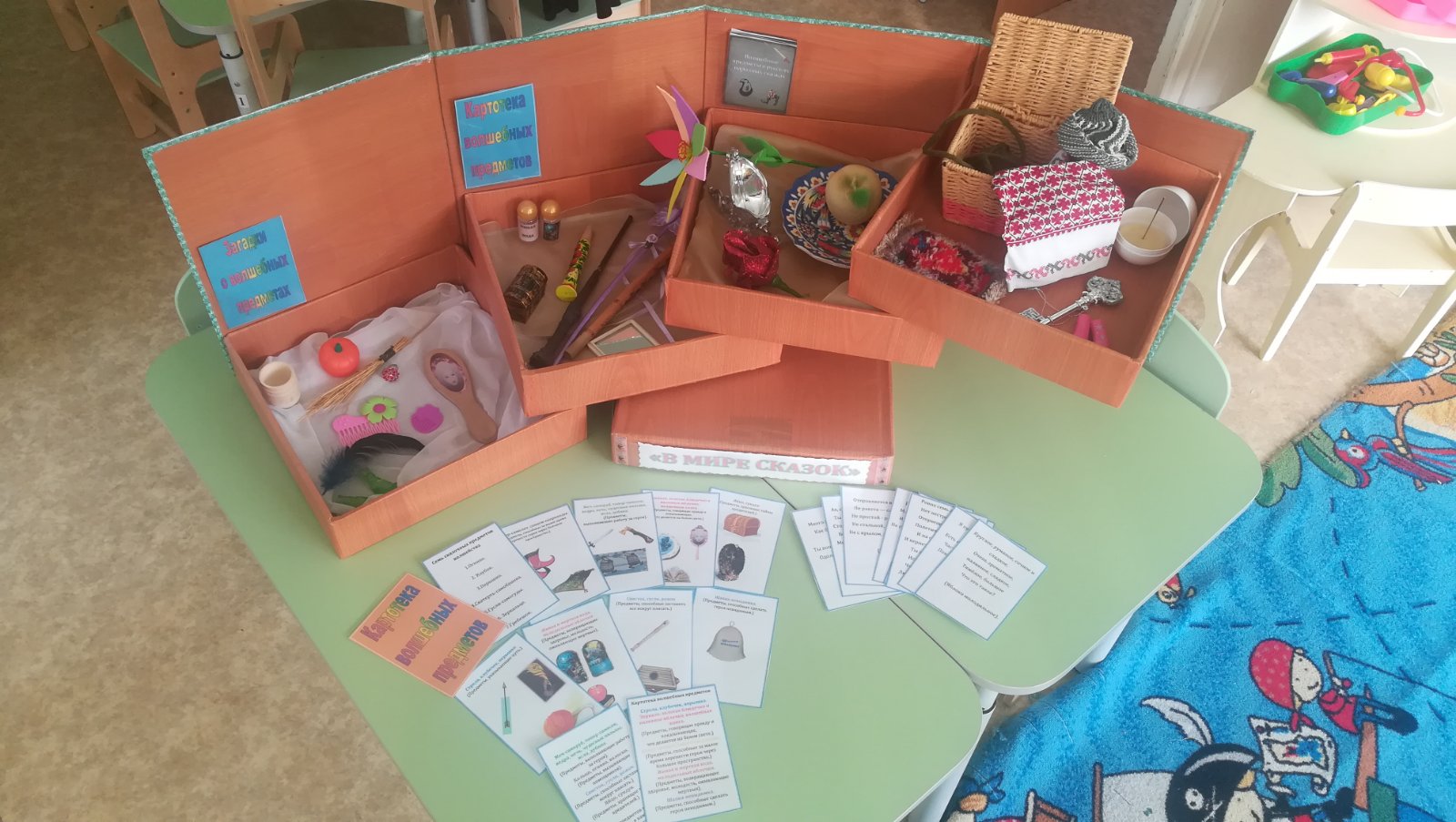 Надеемся, что наш мини-музей поможет детям более подробно узнать мир сказки, познакомиться с русским фольклором, 
будет способствовать развитию воображения, фантазии, речи